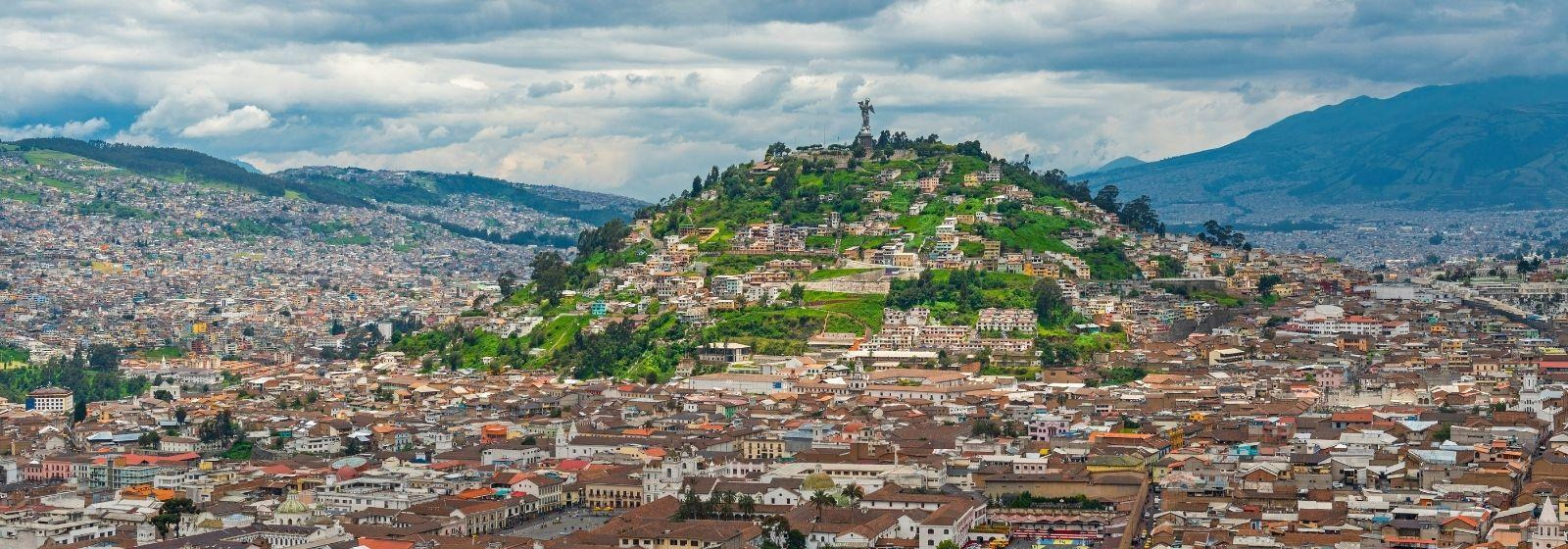 Unidad Especial
Regula Tu Barrio
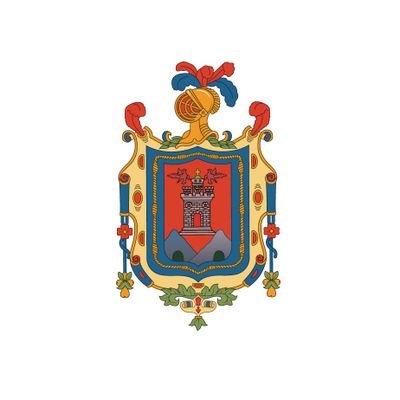 #RegulaTu Barrio
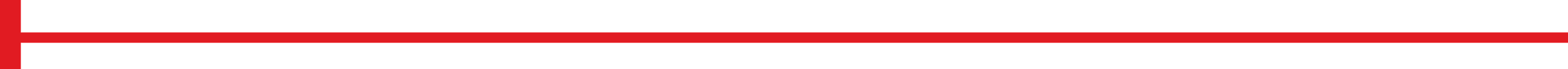 ASENTAMIENTO HUMANO DE HECHO Y CONSOLIDADO DE INTERÉS SOCIAL DENOMINADO: 

“TAJAMAR DE SAN JUAN”

PARROQUIA CALDERÓN
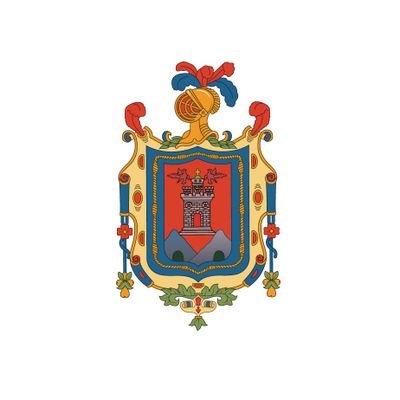 #RegulaTu Barrio
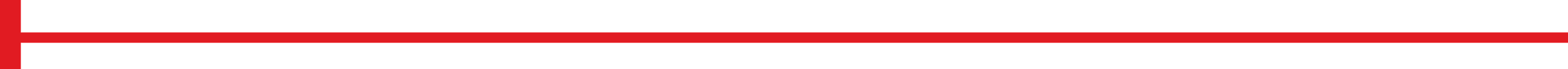 ASENTAMIENTO HUMANO DE HECHO Y CONSOLIDADO DE INTERÉS SOCIAL DENOMINADO: 
“TAJAMAR DE SAN JUAN”
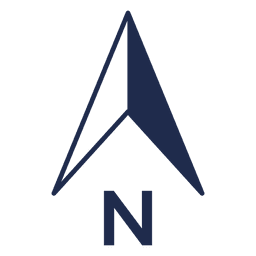 INFORMACIÓN DEL ASENTAMIENTO
ADMINISTRACIÓN  ZONAL:  CALDERÓN -  PARROQUIA:  CALDERÓN
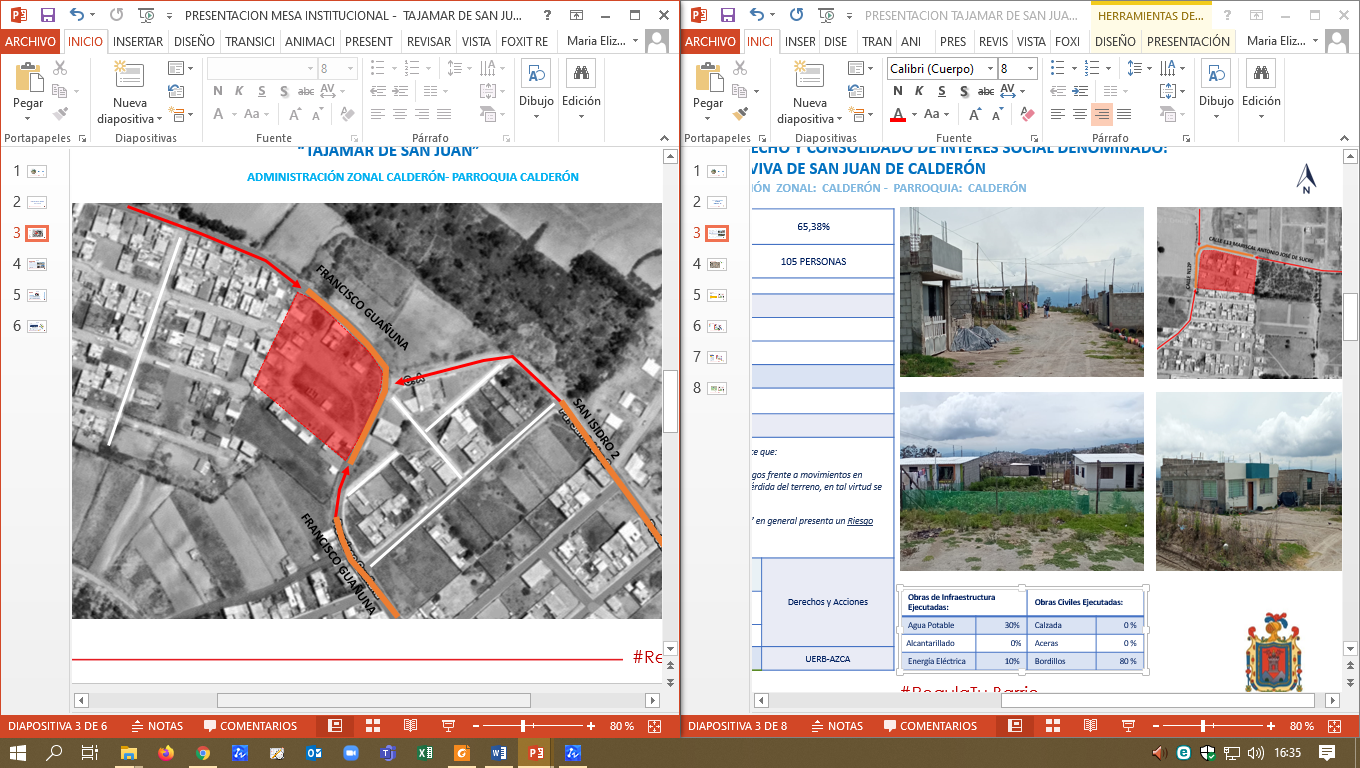 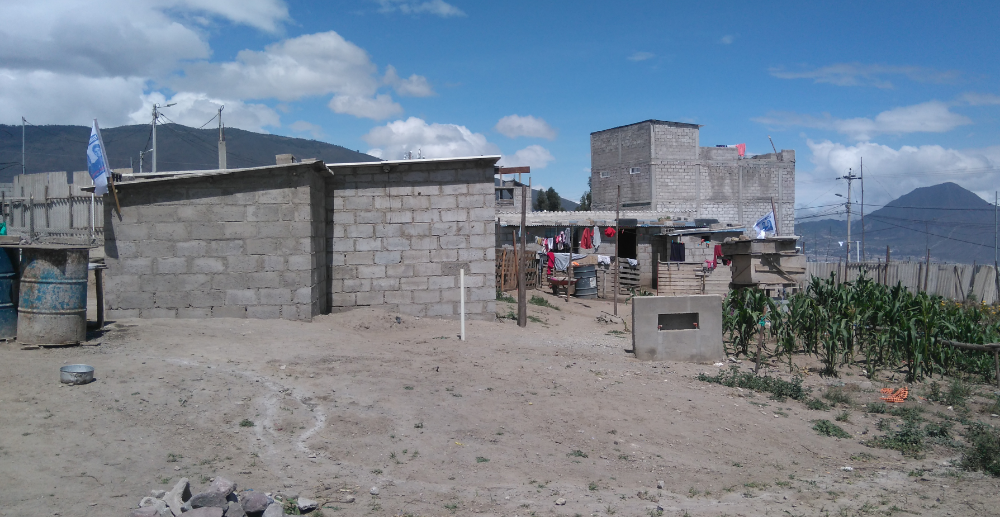 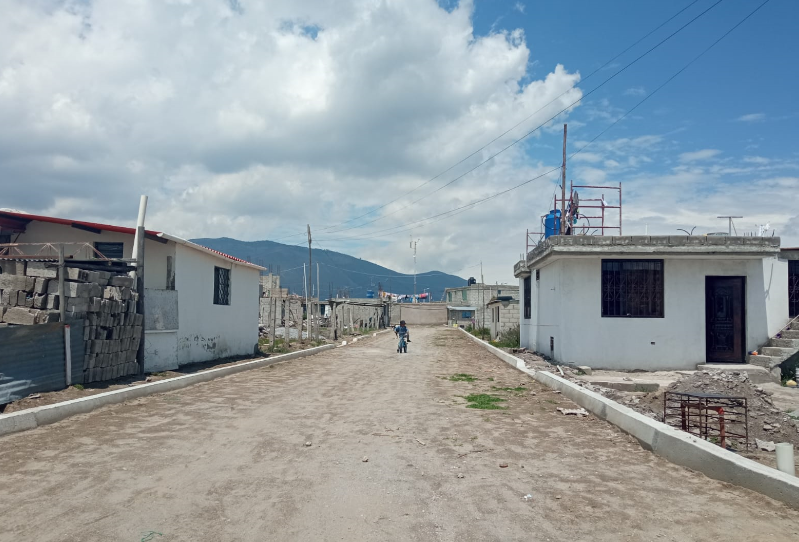 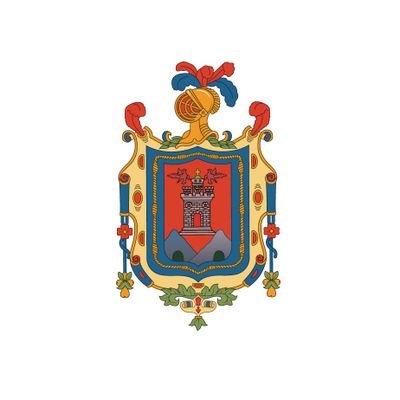 #RegulaTu Barrio
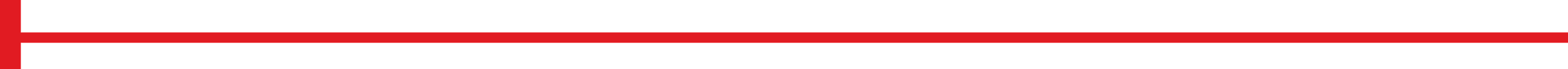 ASENTAMIENTO HUMANO DE HECHO Y CONSOLIDADO DE INTERÉS SOCIAL DENOMINADO: 
“TAJAMAR DE SAN JUAN”
ADMINISTRACIÓN  ZONAL:  CALDERÓN -  PARROQUIA:  CALDERÓN
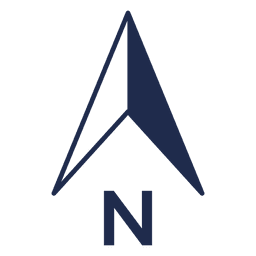 ÁREAS VERDES CERCANAS AL ASENTAMIENTO
ASENTAMIENTO
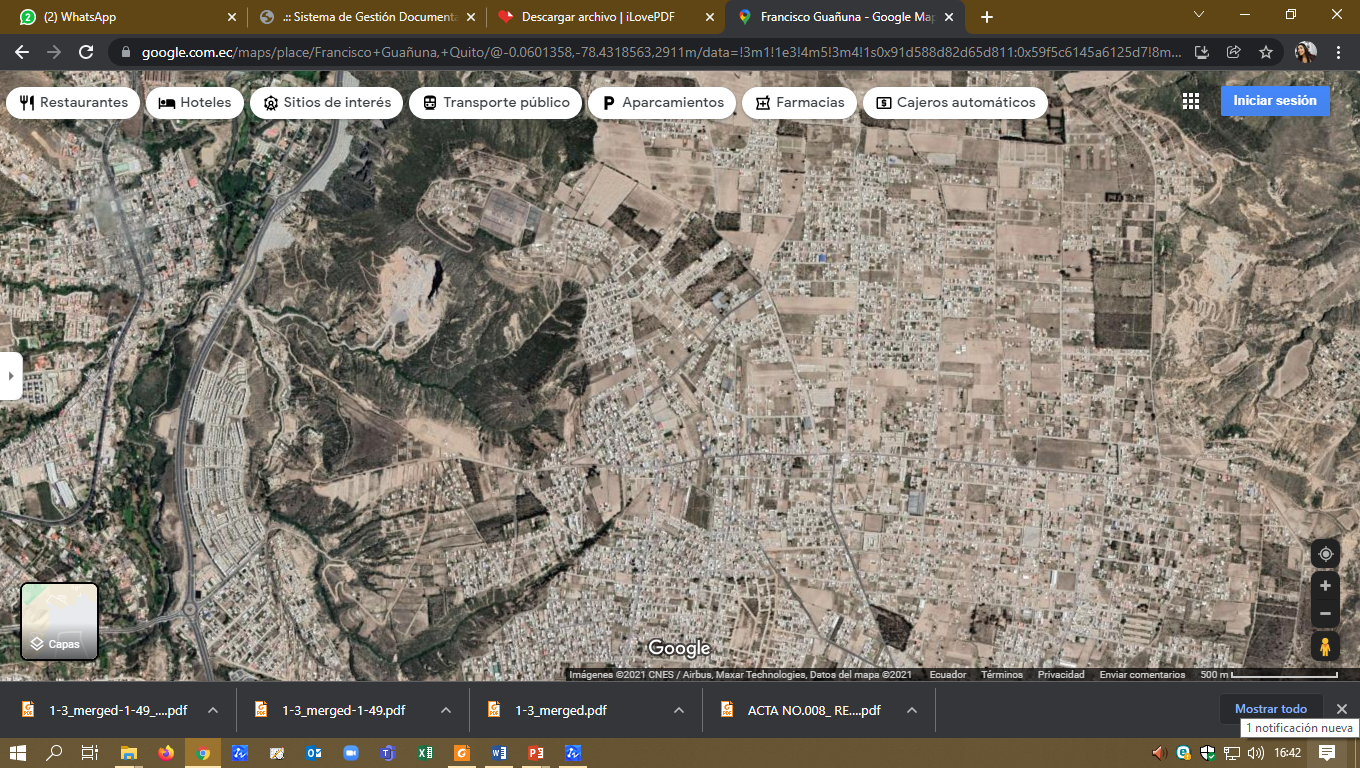 ESTADIO DE BELLAVISTA DE CALDERON
DISTANCIA 3,2KM
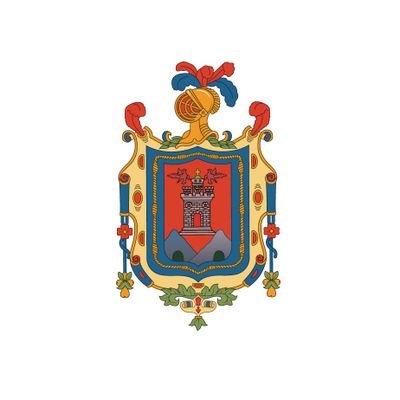 200m
E
#RegulaTu Barrio
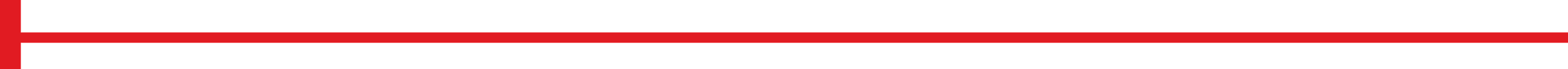 ASENTAMIENTO HUMANO DE HECHO Y CONSOLIDADO DE INTERÉS SOCIAL DENOMINADO: 
“TAJAMAR DE SAN JUAN”
ADMINISTRACIÓN  ZONAL:  CALDERÓN -  PARROQUIA:  CALDERÓN
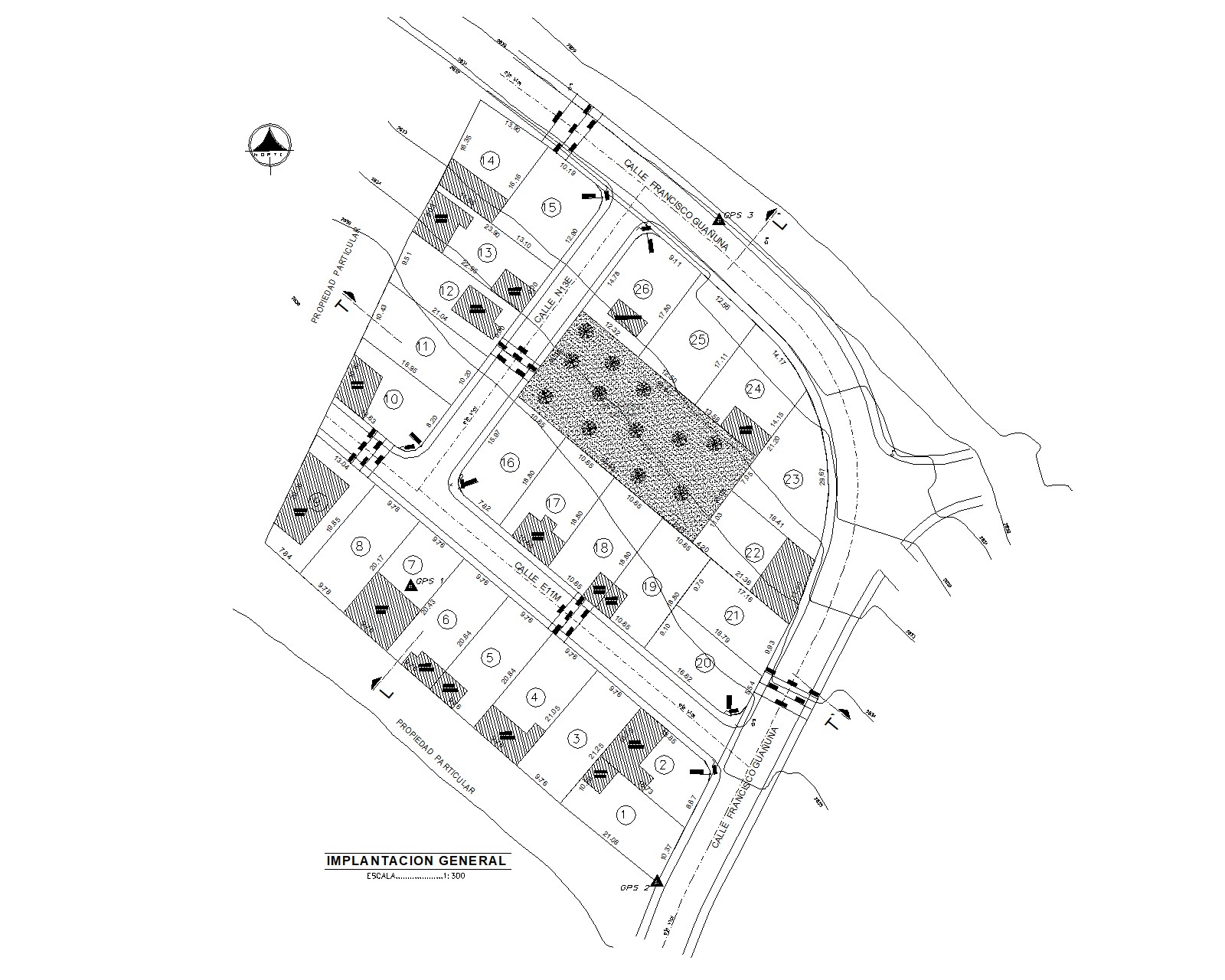 CAMBIO DE  ZONIFICACIÓN
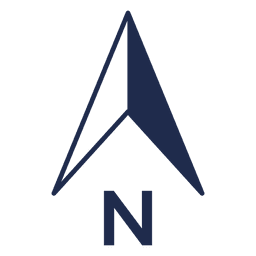 Pasaje Peatonal E11M
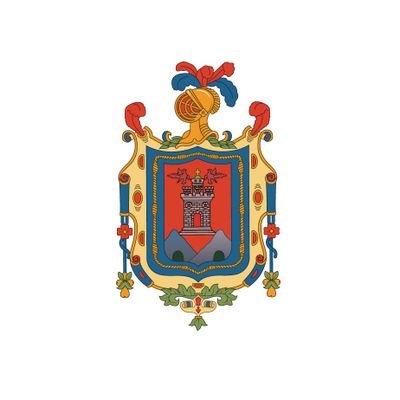 #RegulaTu Barrio
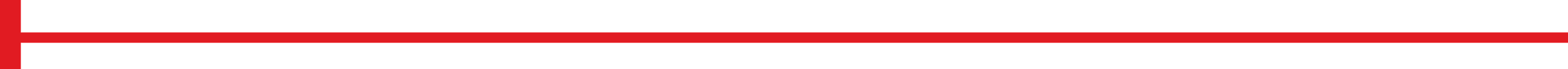 ASENTAMIENTO HUMANO DE HECHO Y CONSOLIDADO DE INTERÉS SOCIAL DENOMINADO: 
“TAJAMAR DE SAN JUAN”
ADMINISTRACIÓN  ZONAL:  CALDERÓN-  PARROQUIA:  CALDERÓN
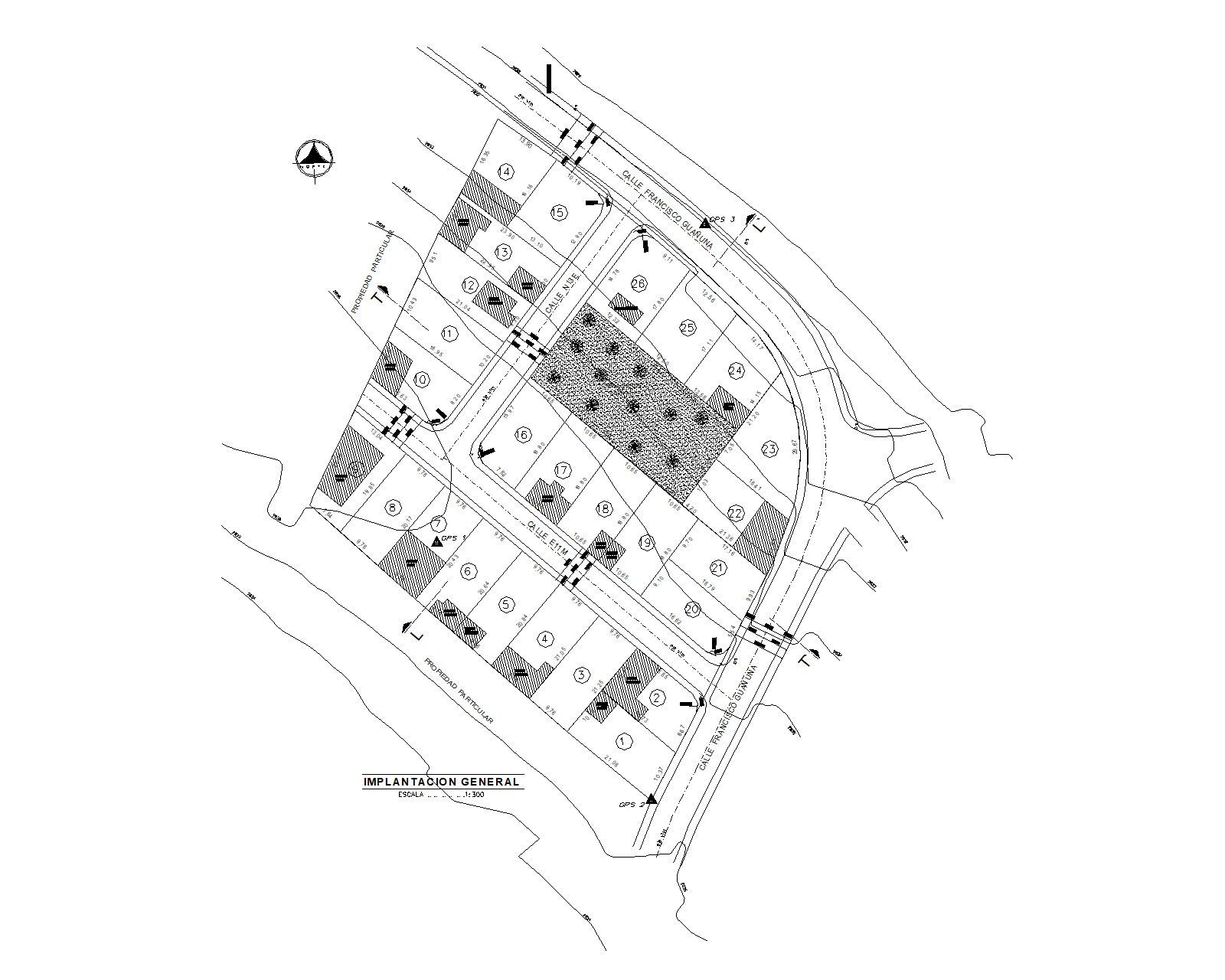 PLANO DEL ASENTAMIENTO
MACRO-LOTE
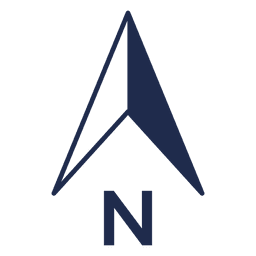 AREA VERDE
VÍA
Pasaje Peatonal E11M
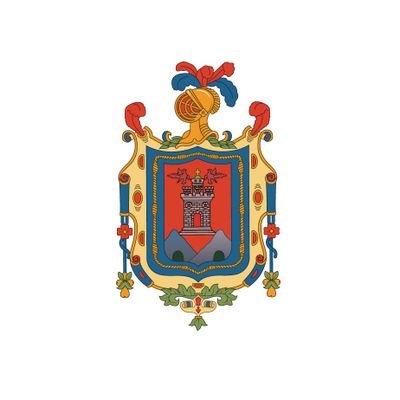 #RegulaTu Barrio
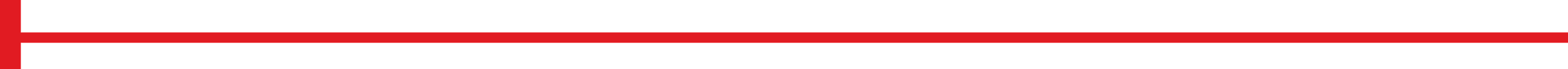 ASENTAMIENTO HUMANO DE HECHO Y CONSOLIDADO DE INTERÉS SOCIAL DENOMINADO: 
“TAJAMAR DE SAN JUAN”
ADMINISTRACIÓN  ZONAL:  CALDERÓN-  PARROQUIA:  CALDERÓN
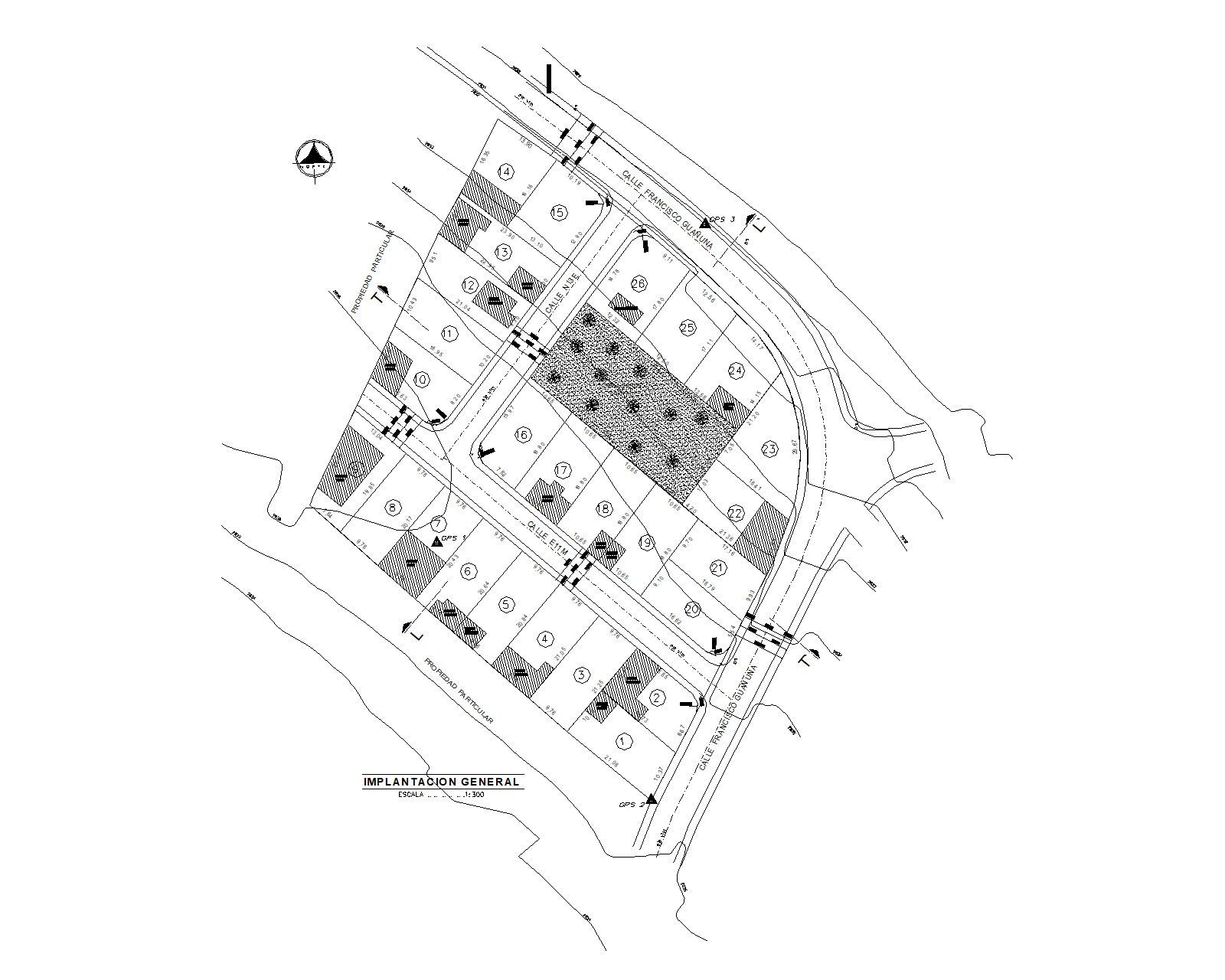 LOTES POR EXCEPCIÓN
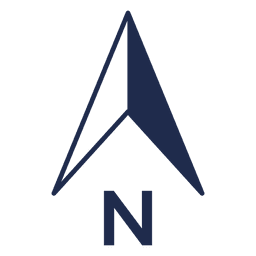 14
10
Pasaje Peatonal E11M
16
17
18
8
19
7
21
20
2
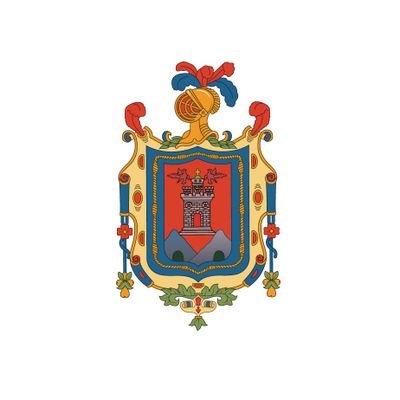 11
#RegulaTu Barrio
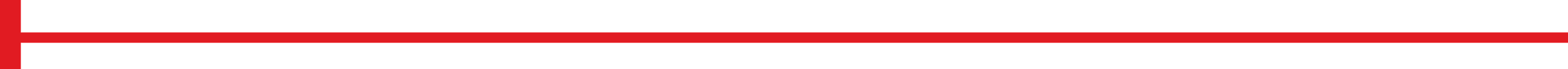 ASENTAMIENTO HUMANO DE HECHO Y CONSOLIDADO DE INTERÉS SOCIAL DENOMINADO: 
“TAJAMAR DE SAN JUAN”
ADMINISTRACIÓN  ZONAL:  CALDERÓN-  PARROQUIA:  CALDERÓN
PLAN METROPOLITANO DE ORDENAMIENTO TERRITORIAL/ PMDOT
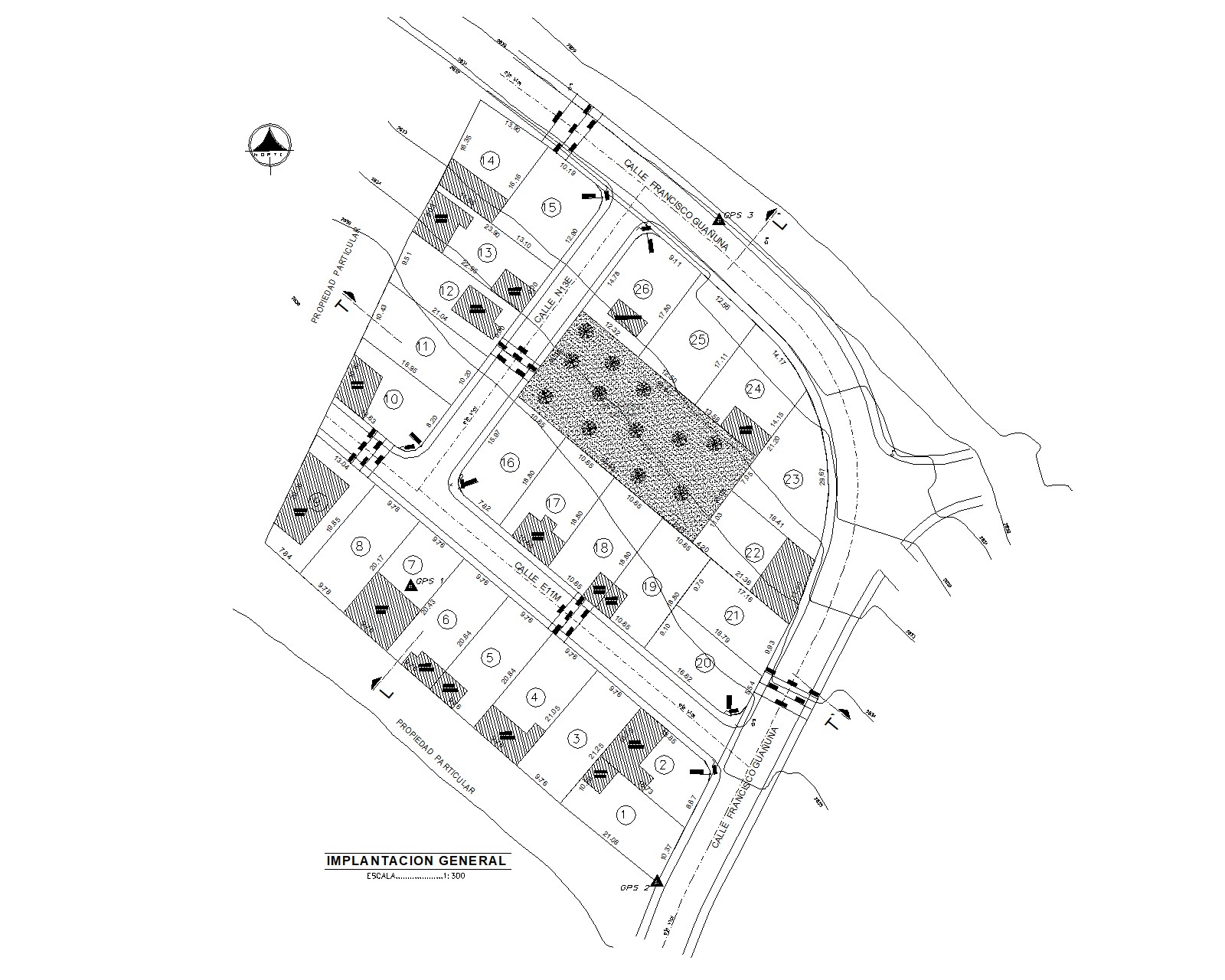 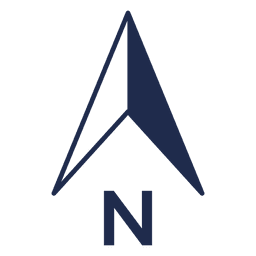 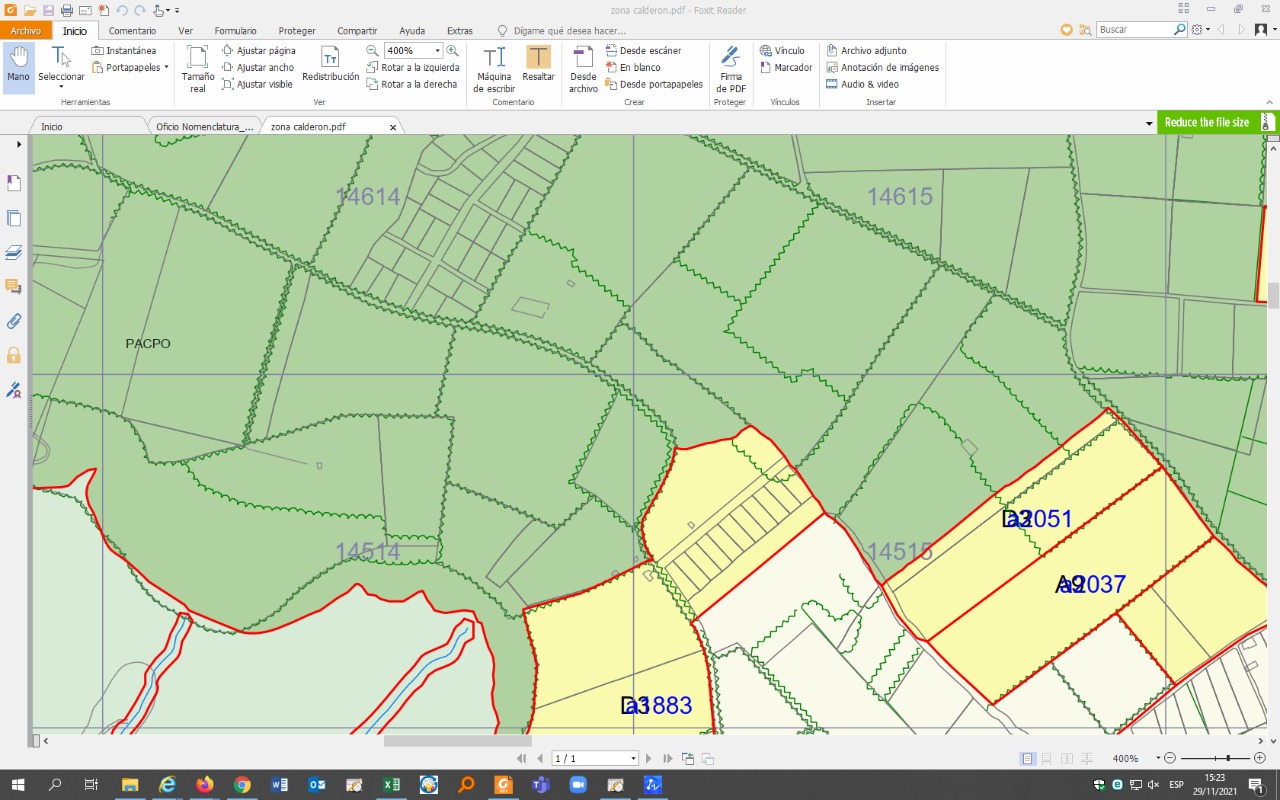 Pasaje Peatonal E11M
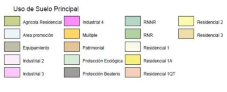 (RR2) Residencial Rural 2
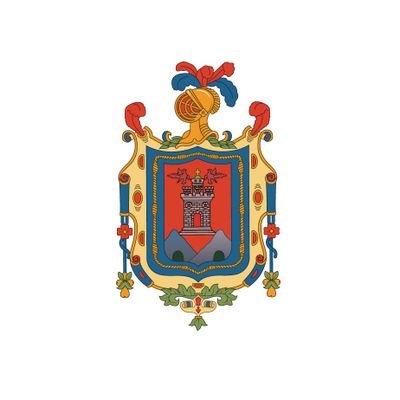 #RegulaTu Barrio
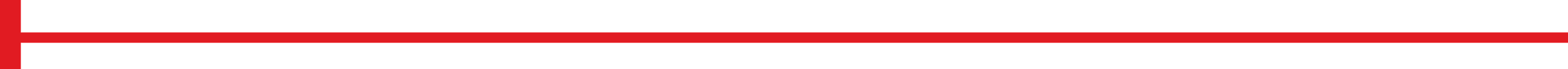